Звіт директора Догмарівської загальноосвітньої школи  І-ІІІ ступенівГенічеської районної ради Херсонської областіза 2018-2019 навчальний рік
Порядок денний:1. Звіт директора за 2018-2019 навчальний рік.2. Проведення відкритого голосування з оцінки діяльності директора Широкої-Кобець С.В.
Структура звіту директора
І. Персональний внесок керівника у підвищення рівня організації освітнього процесу у навчальному закладі 
Виконання функціональних обов’язків щодо забезпечення обов’язковості загальної середньої освіти 
Створення умов для варіативності навчання
Результати навчальної  діяльності  учнів
Методична робота школи 
Реалізація Концепції Нової української школи
Організація різних форм позаурочної  навчально-виховної роботи 
ІІ. Заходи щодо зміцнення матеріально-технічної бази школи 
ІІІ. Залучення додаткових джерел фінансування навчального закладу та їх раціональне використання 	 
ІV. Вжиті заходи щодо забезпечення школи кваліфікованими педагогічними кадрами та доцільність їх розстановки   
V. Соціальний захист, збереження та зміцнення здоров’я учнів та педагогічних працівників. 
 Забезпечення організації харчування та медичного обслуговування учнів та педагогічних працівників. 
Дотримання вимог охорони дитинства, техніки безпеки, санітарно-гігієнічних та протипожежних норм 
Надання соціальної підтримки
Моральне та матеріальне стимулювання учнів і педагогічних працівників
VІ. Залучення педагогічної та батьківської громадськості
VІІ. Дисциплінарна практика та аналіз звернень громадян з питань діяльності навчального закладу.
Дані про кількість учнів та класів у закладі
Дані про рух учнів протягом навчального року
Учні 9 класу охоплені навчанням
Результати навчальної  діяльності учнів
Результати державної підсумкової атестації
Результати ІІ (районного) етапу Всеукраїнських учнівських олімпіад
Участь у Всеукраїнських та Міжнарожних конкурсах та іграх
Н  ова			У   країнська 			Ш  кола
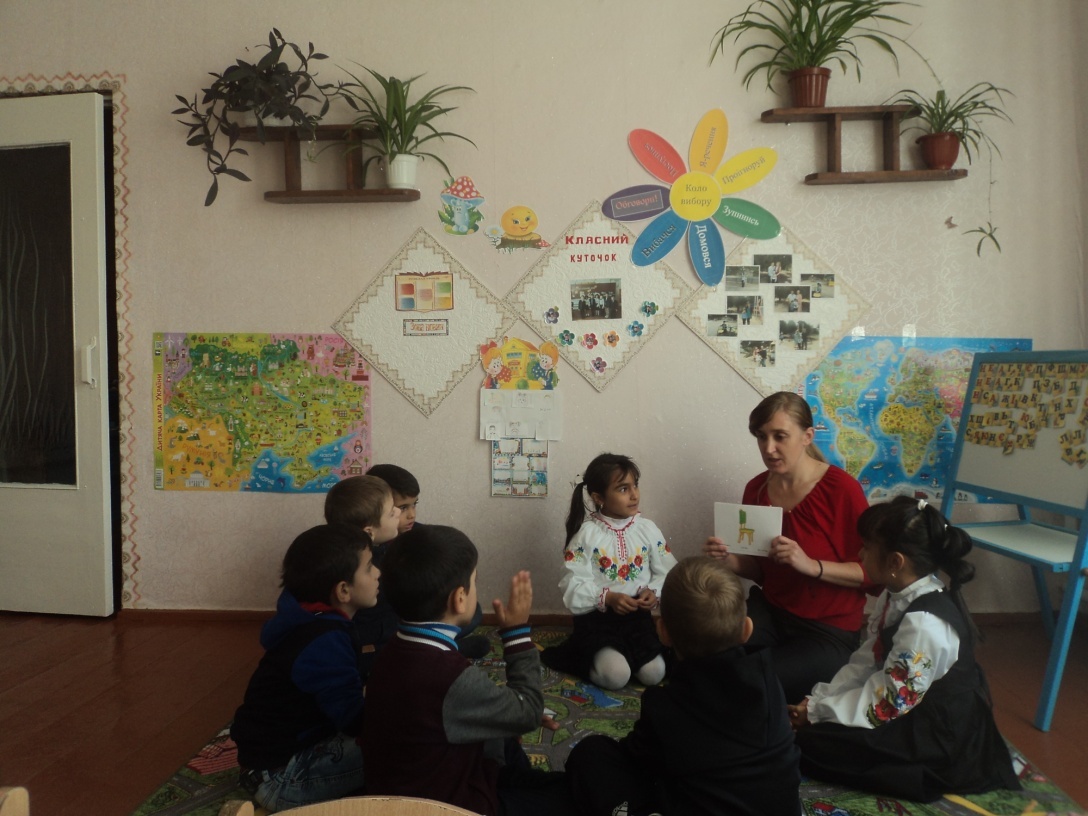 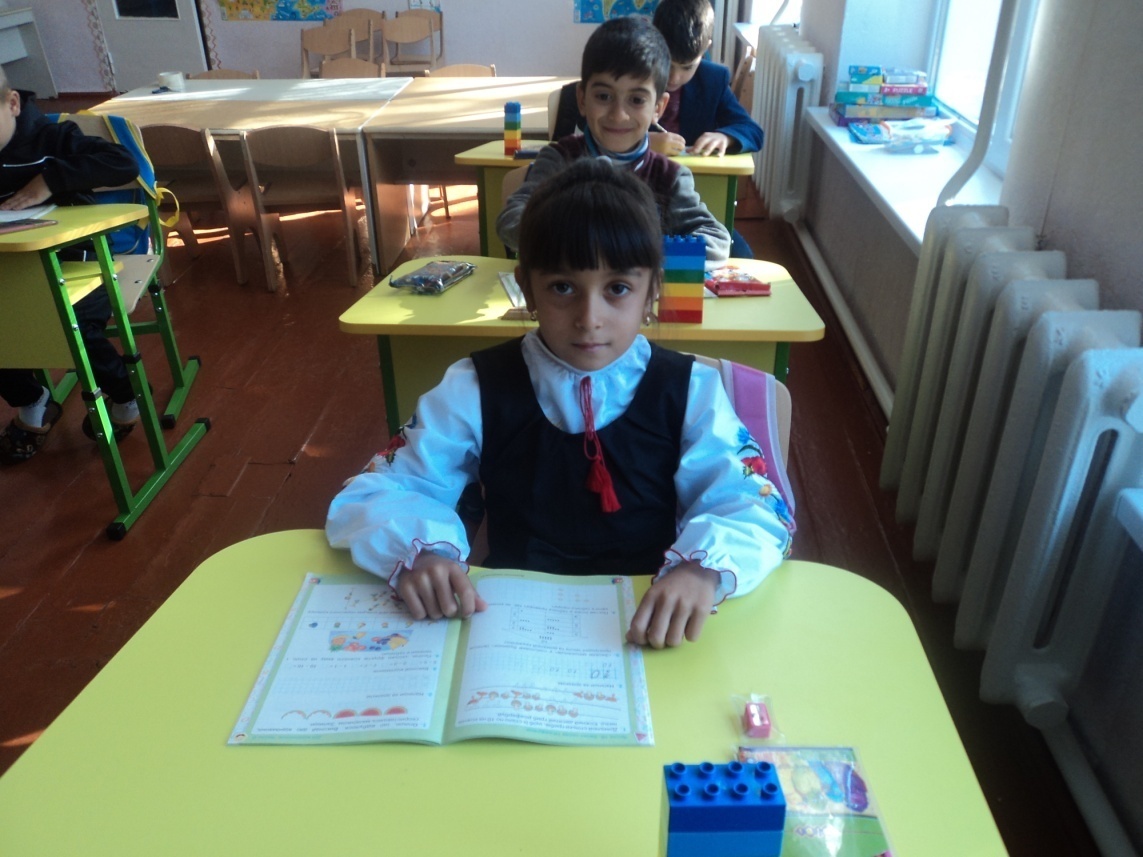 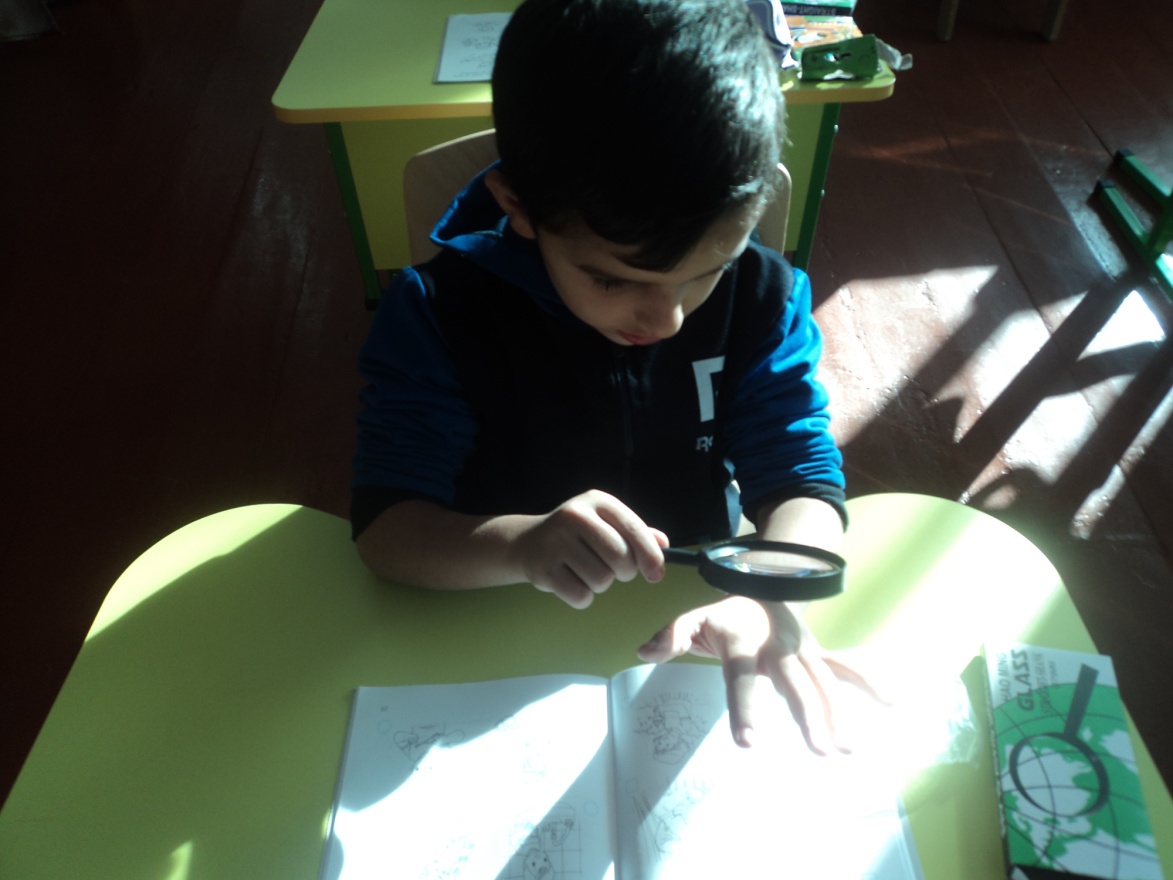 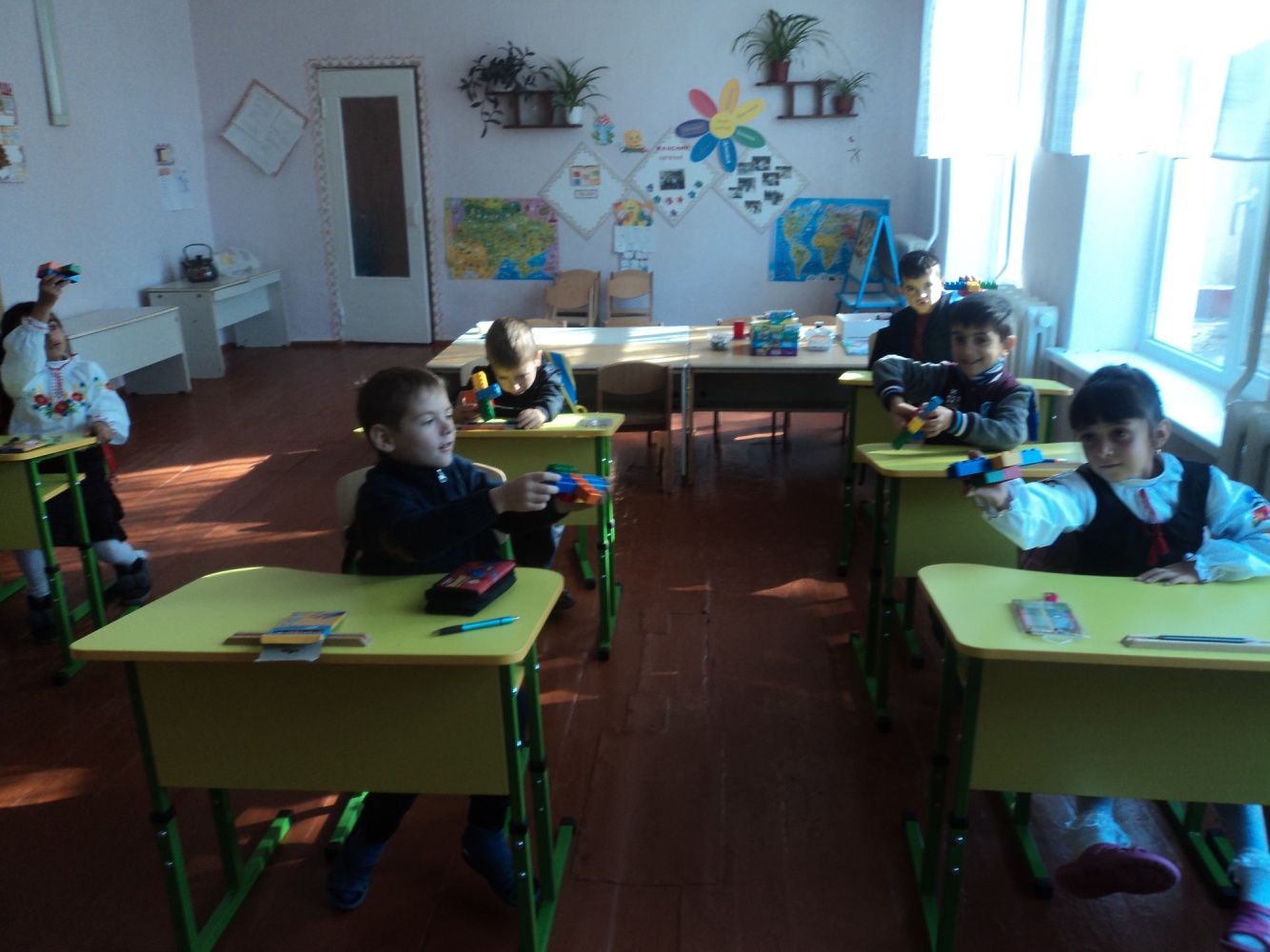 Виховна робота реалізовувалась через такі напрямки: 
-національно-патріотичне виховання;
- військово-патріотичне виховання;
- морально-правове виховання;
- художньо-естетичне виховання;
- родинно-сімейне виховання;
- екологічне виховання;
- превентивне виховання;
-  робота шкільних гуртків;
- трудове виховання;
- здорового способу життя.
Районний семінар з виховної роботи на тему: «Формування національної свідомості та духовності як основи громадянської позиції підростаючого покоління»
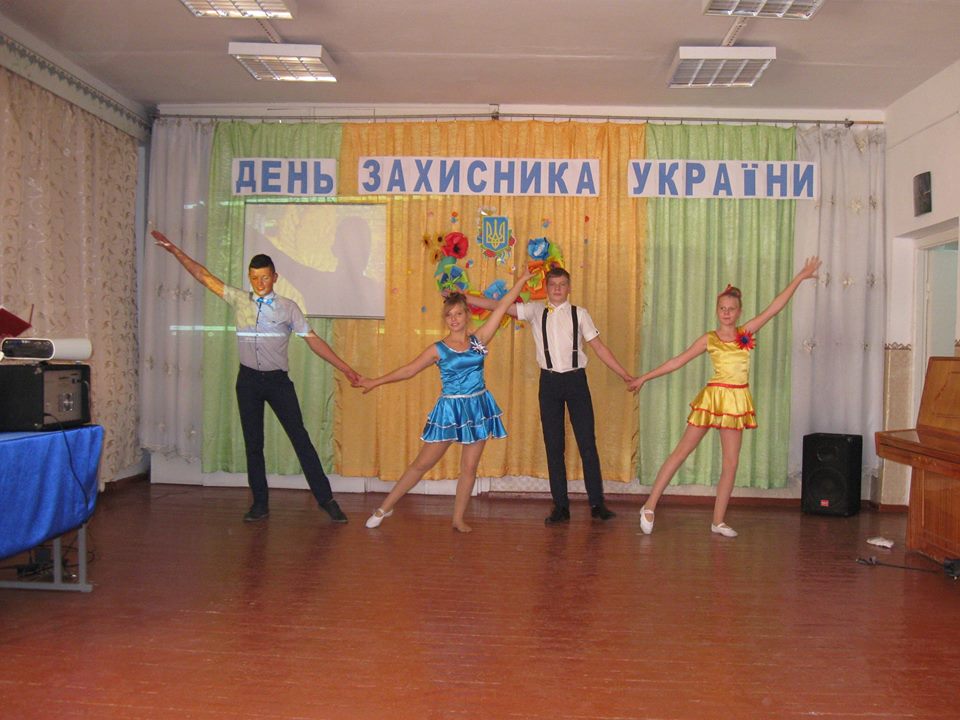 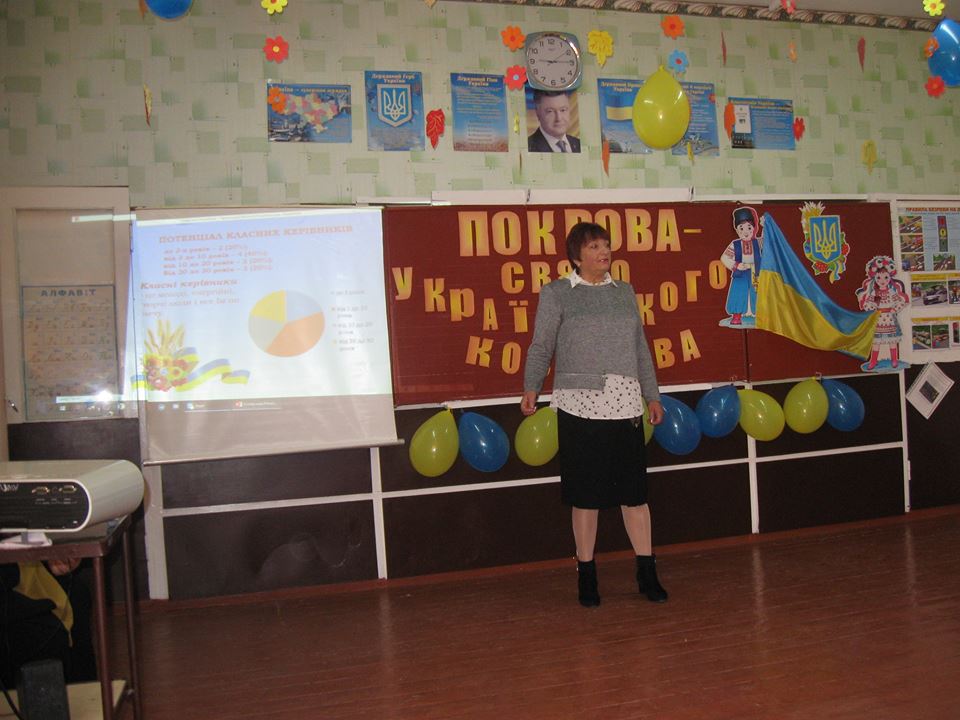 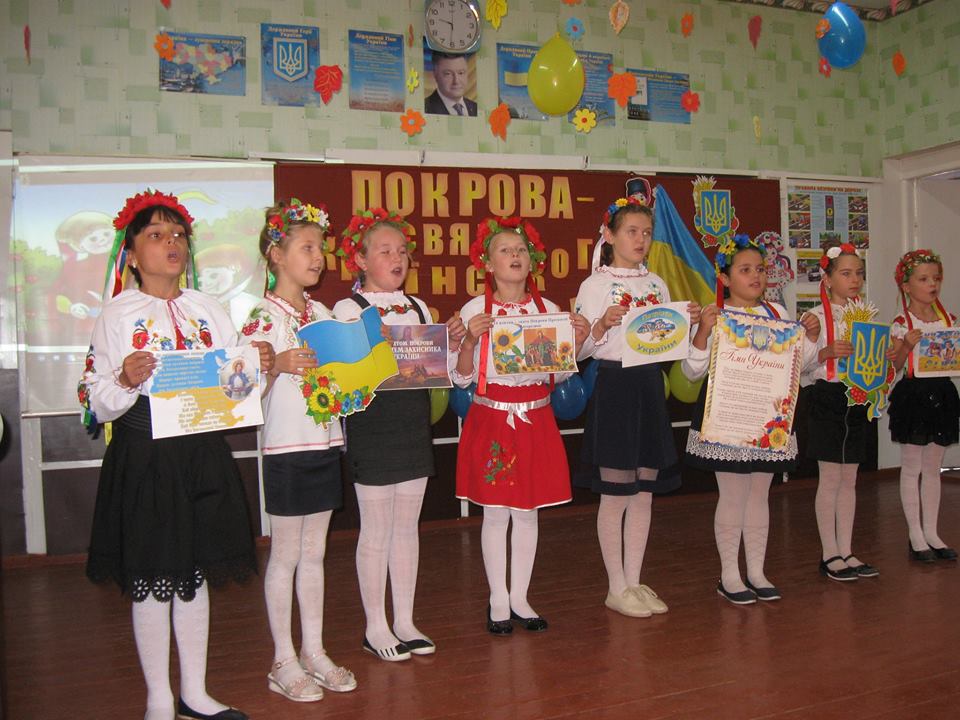 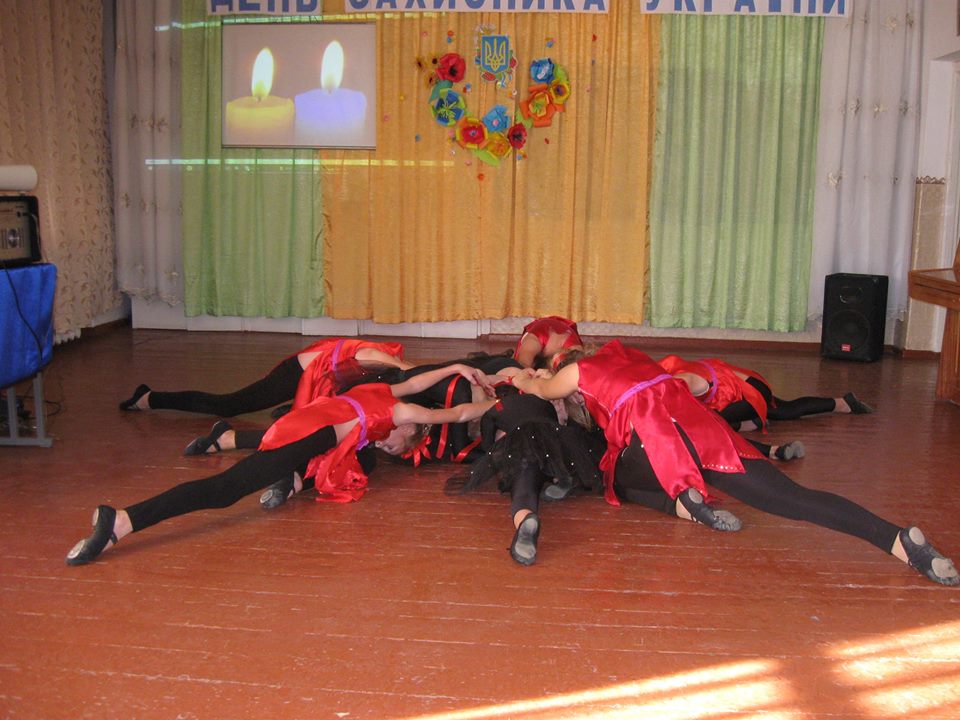 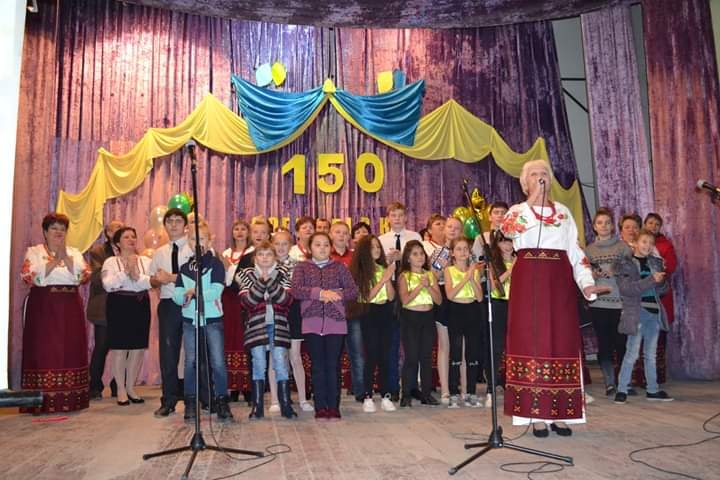 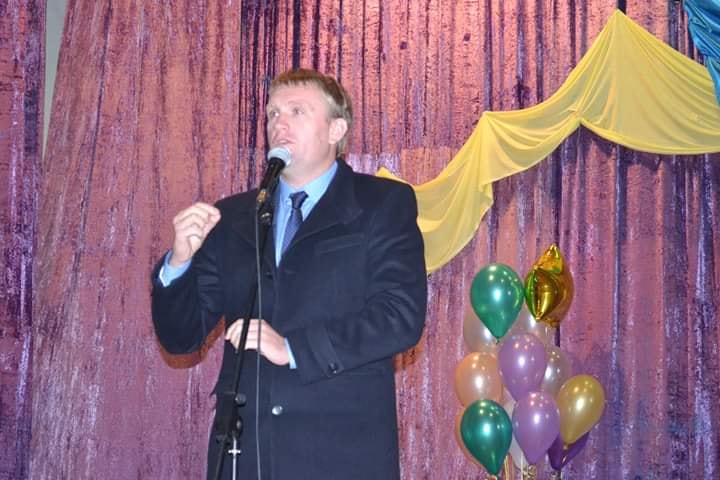 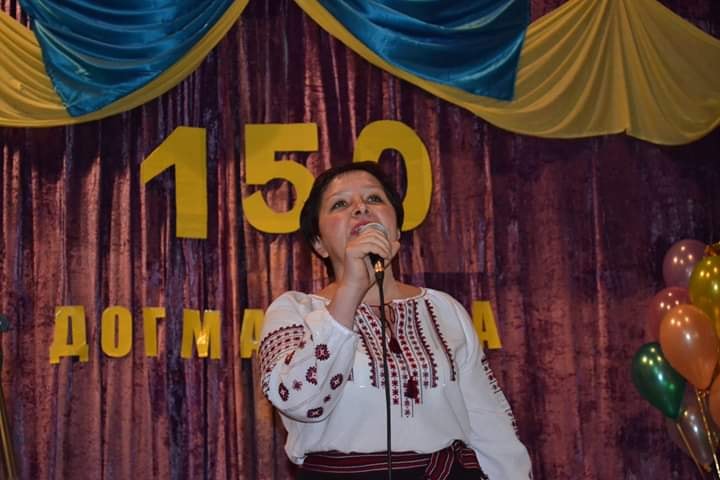 Конкурс стройової пісні
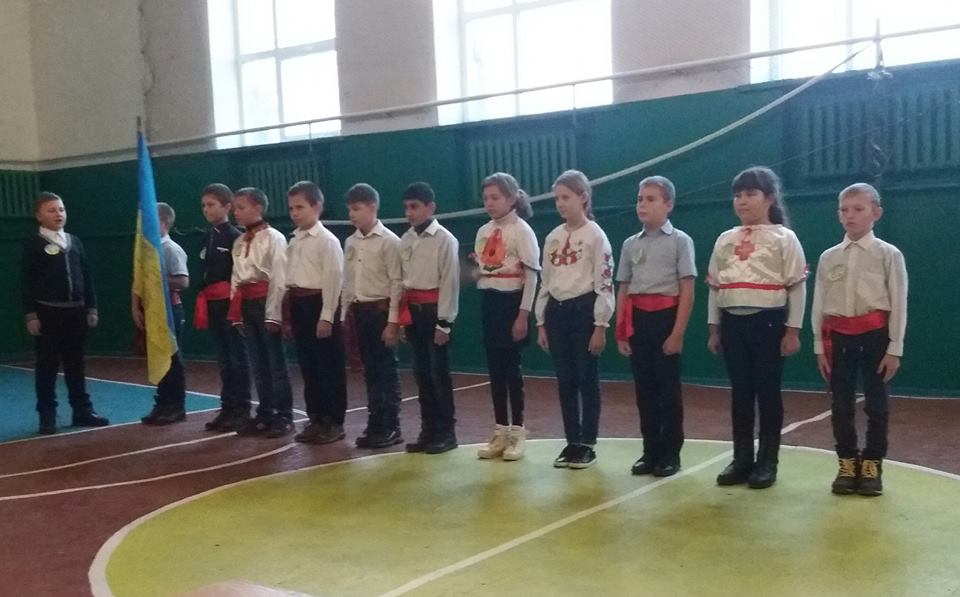 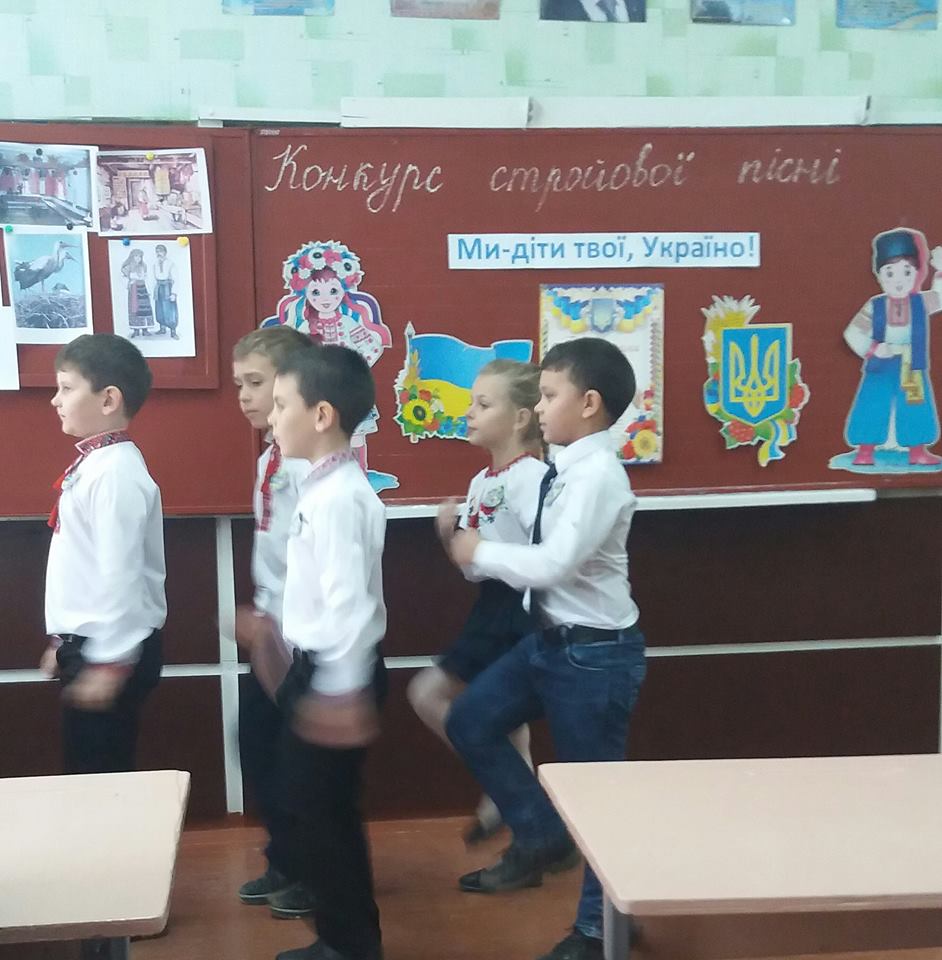 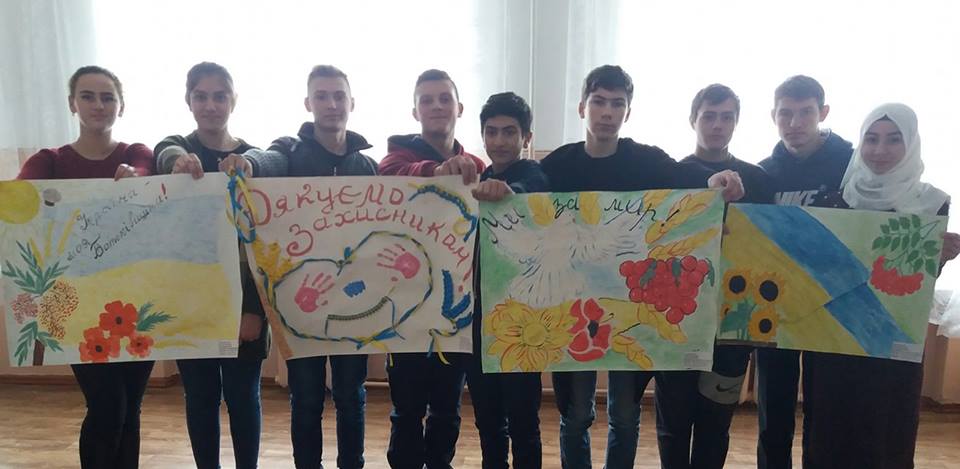 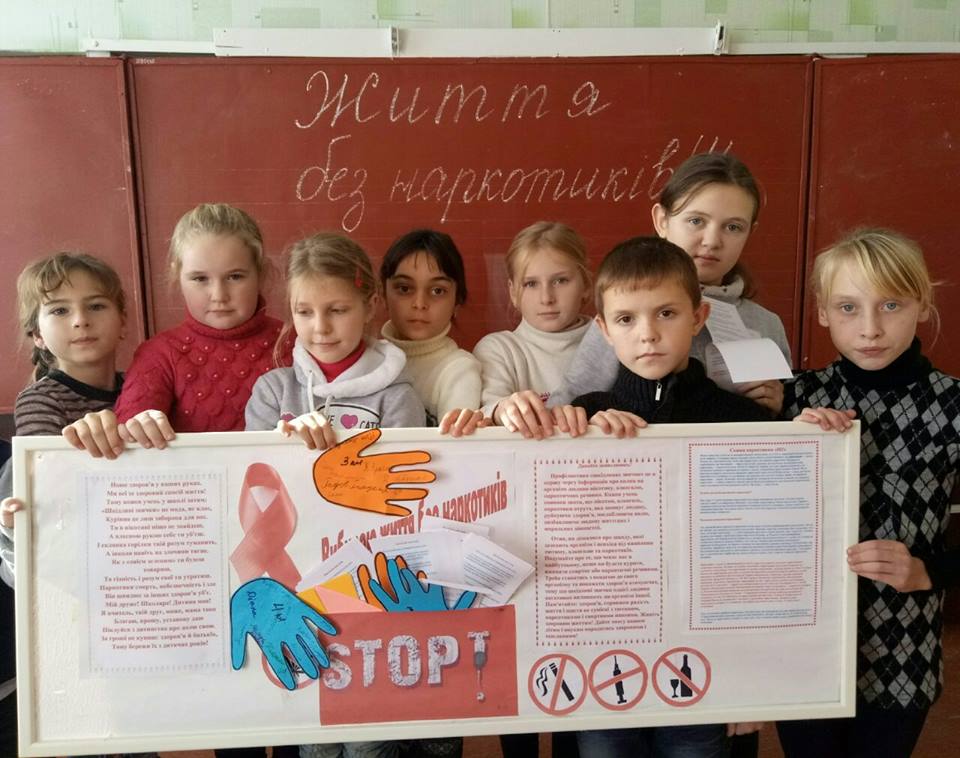 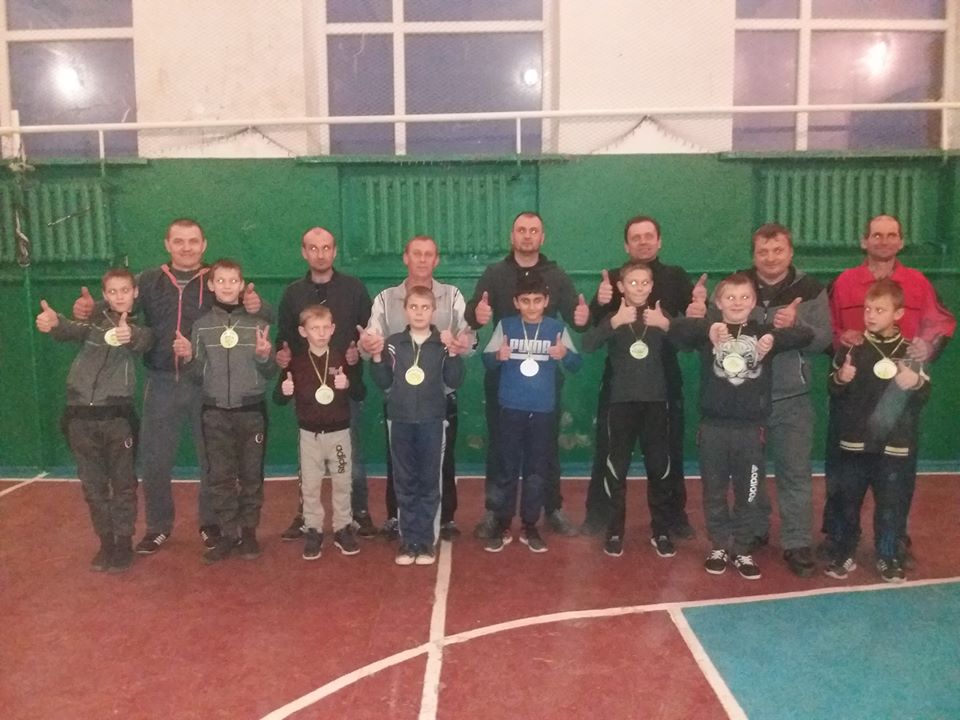 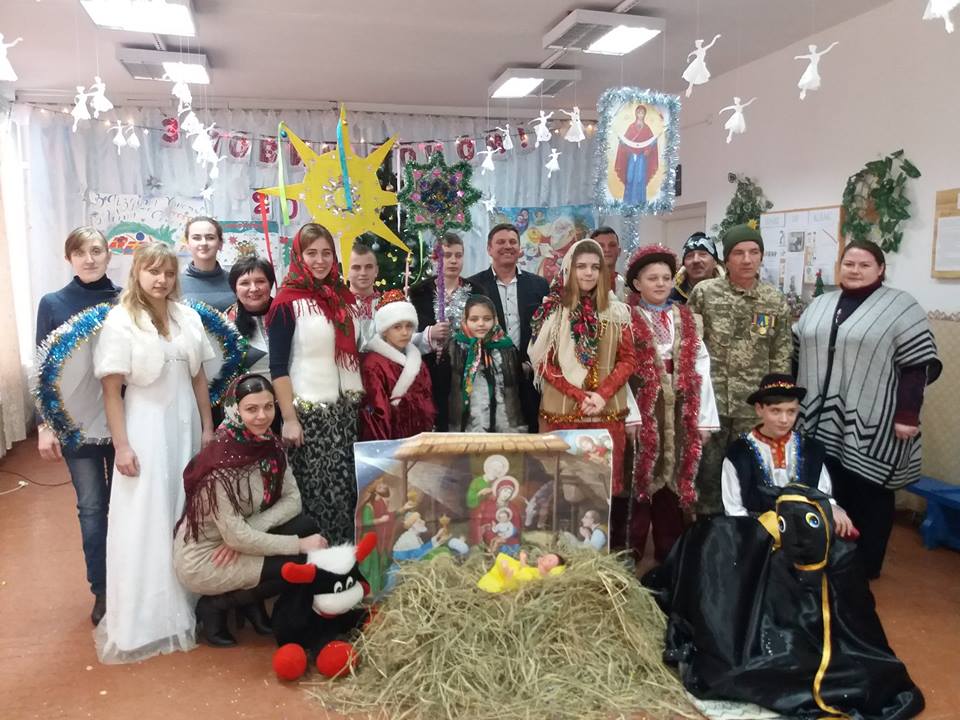 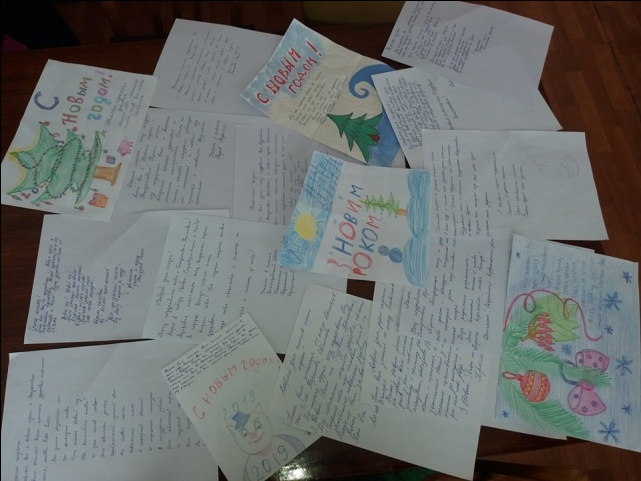 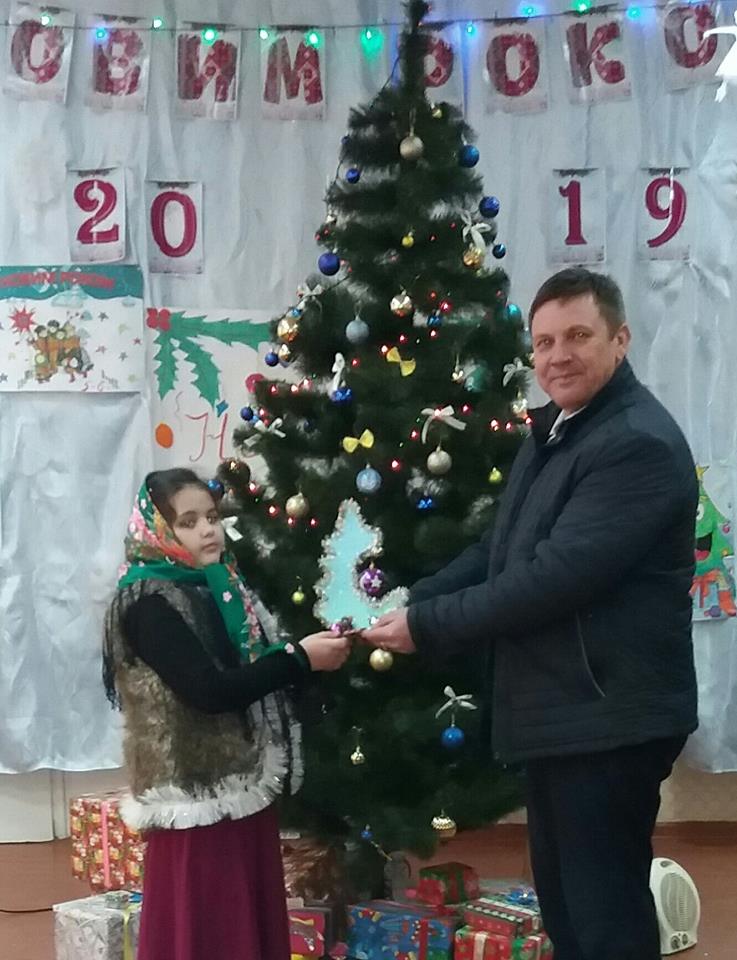 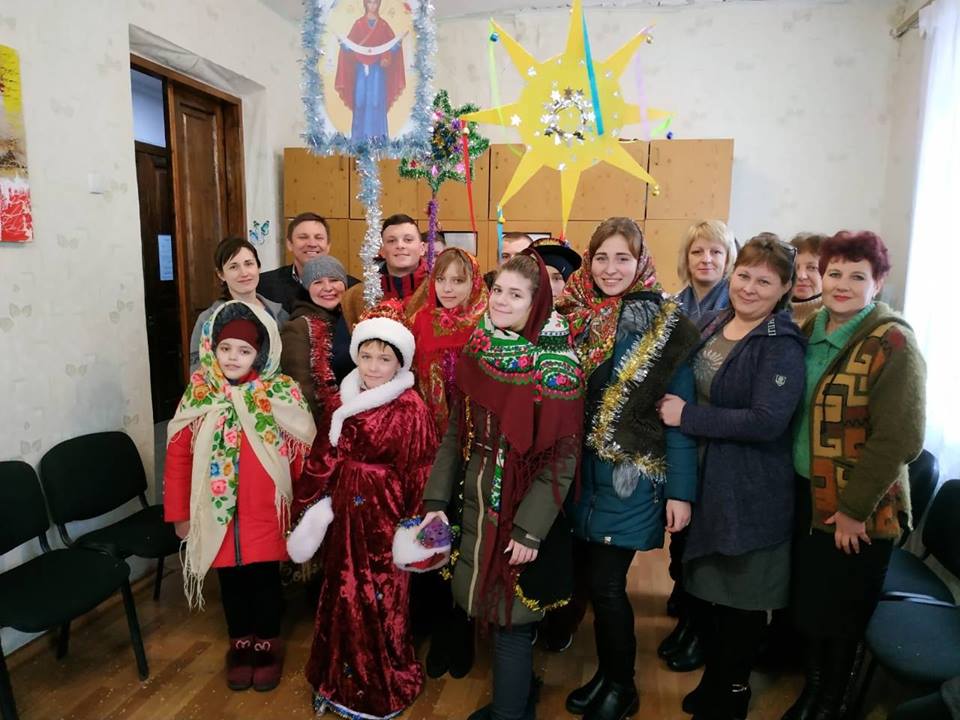 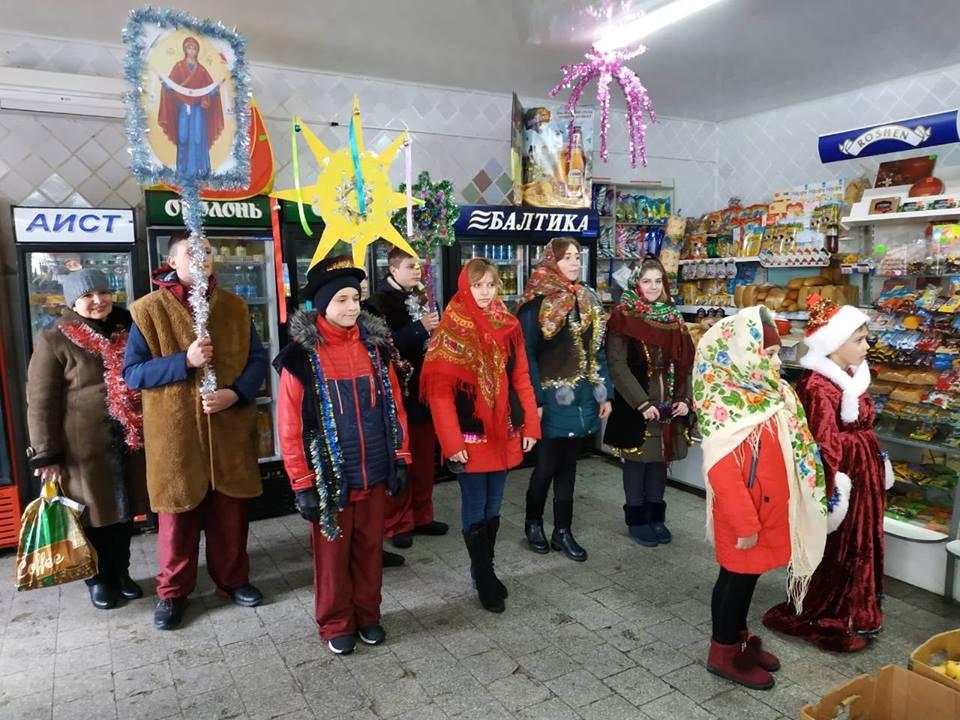 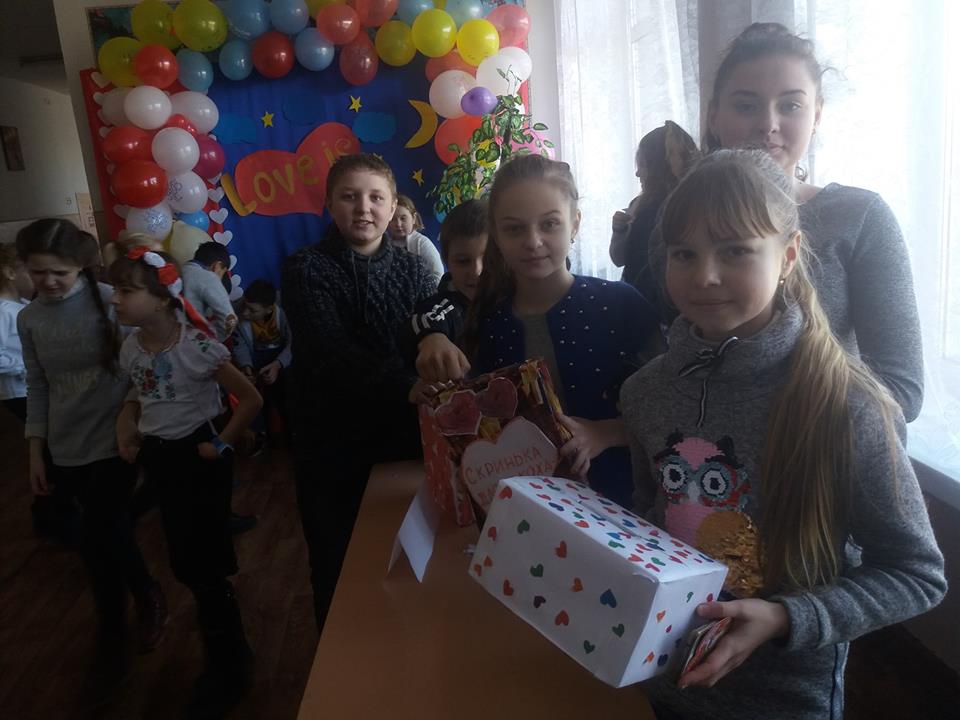 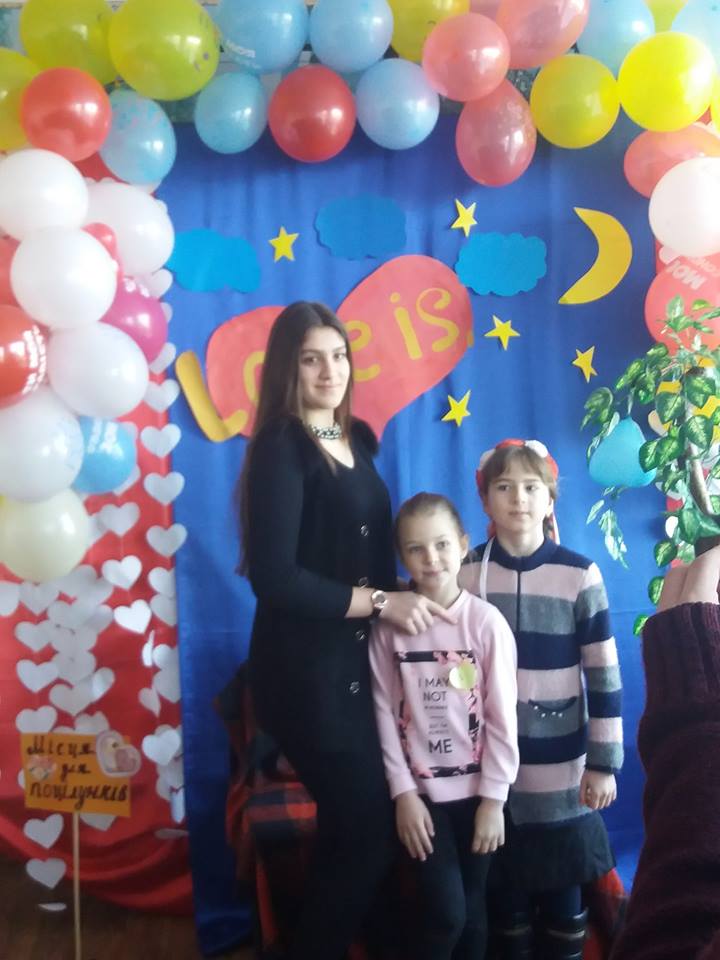 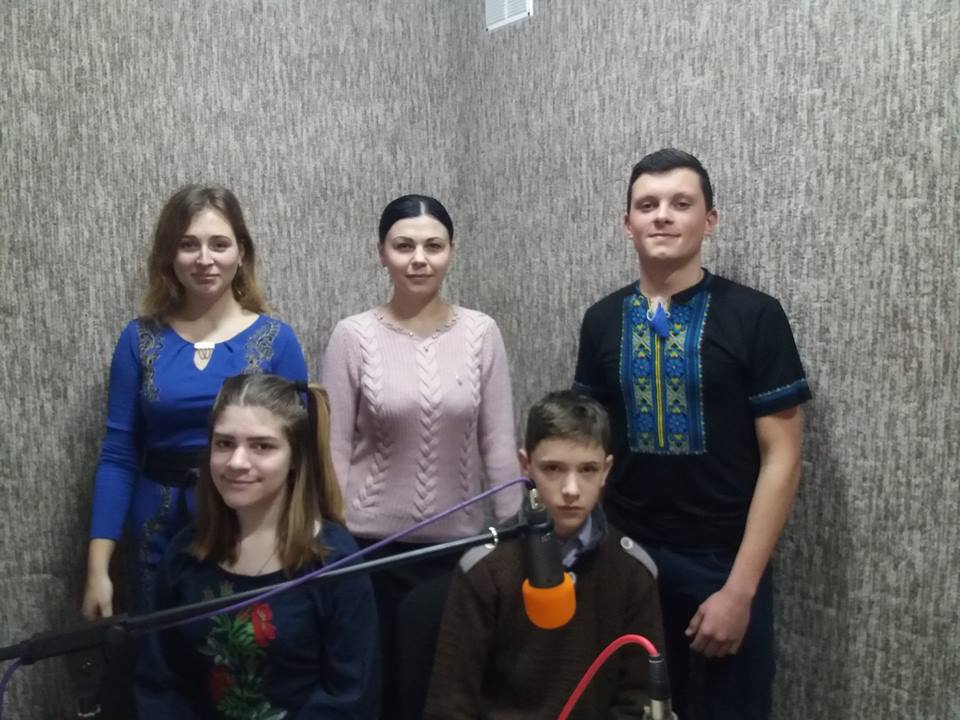 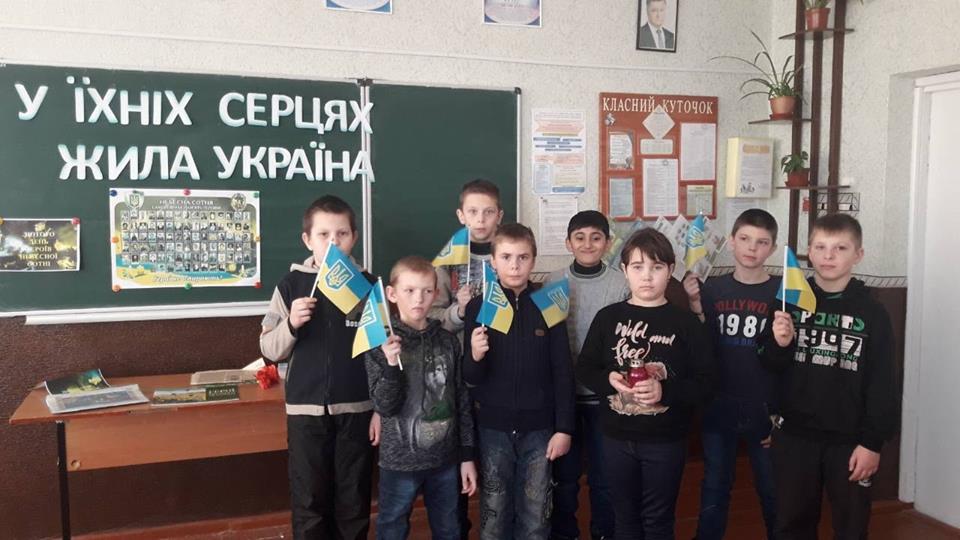 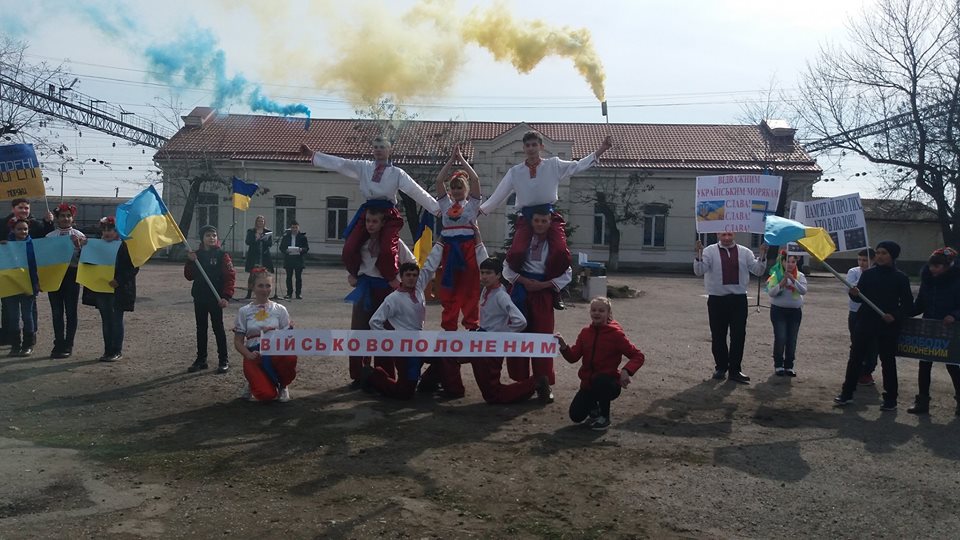 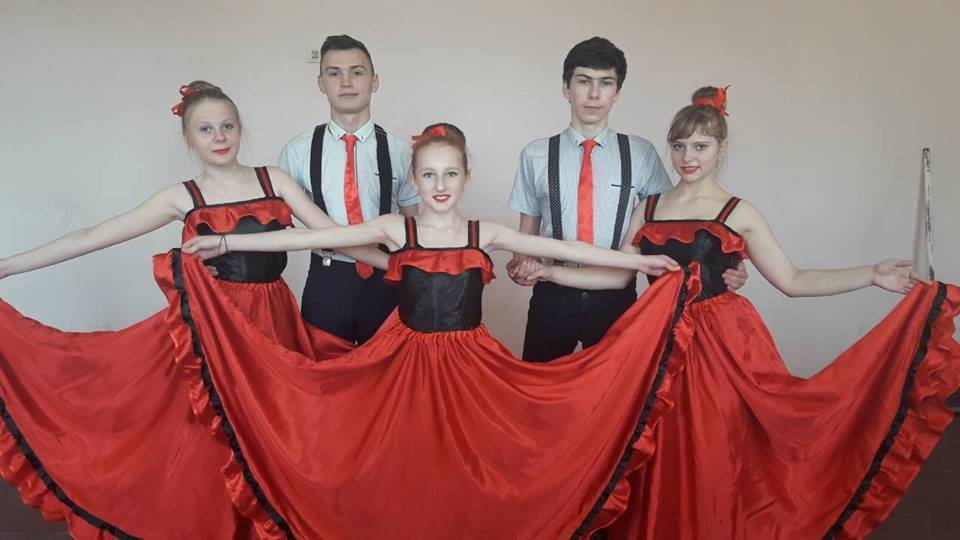 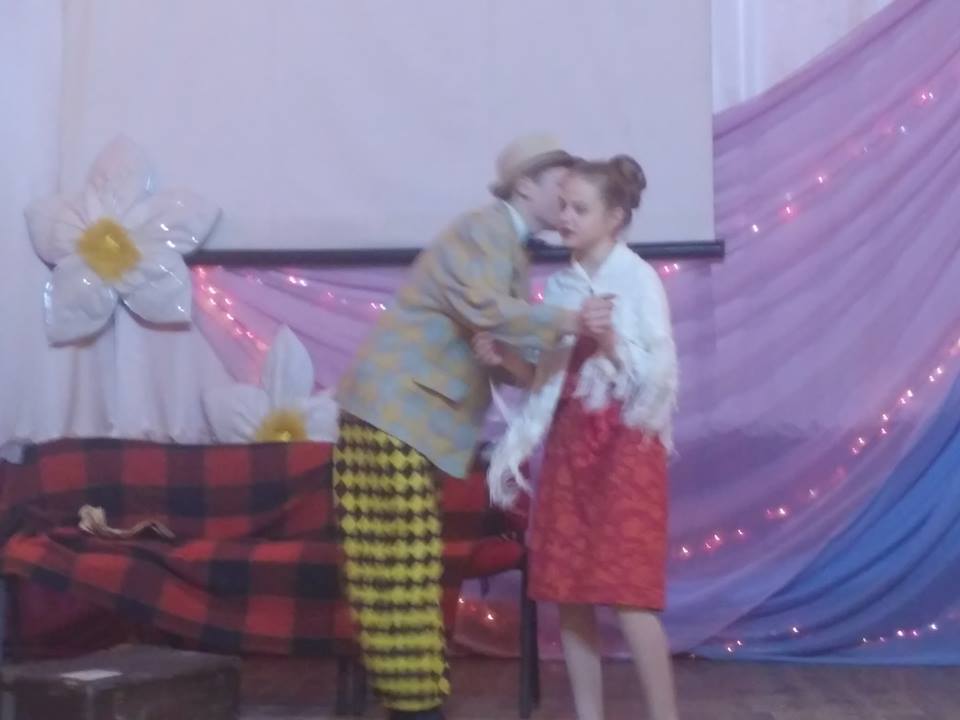 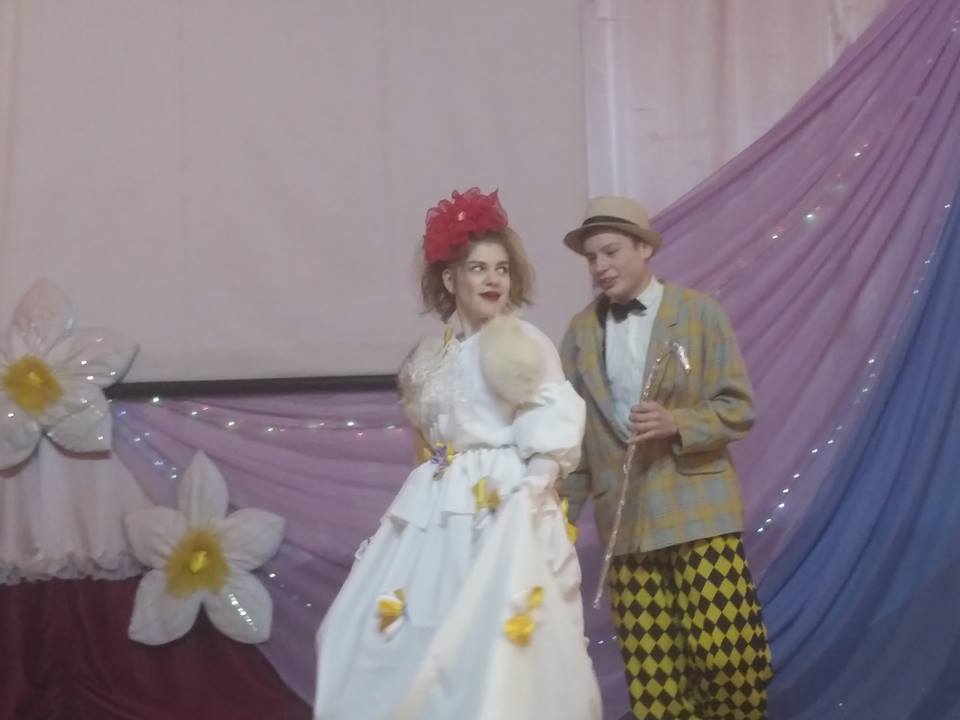 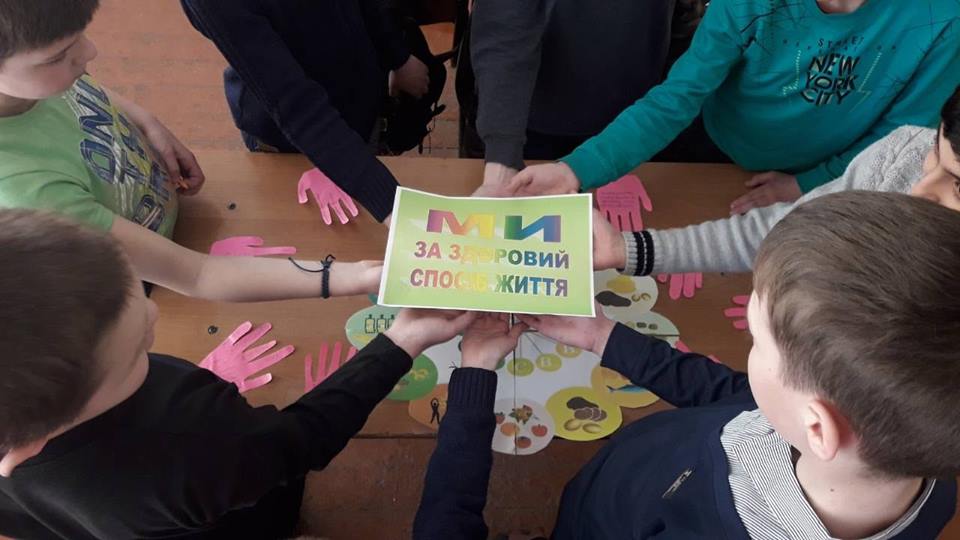 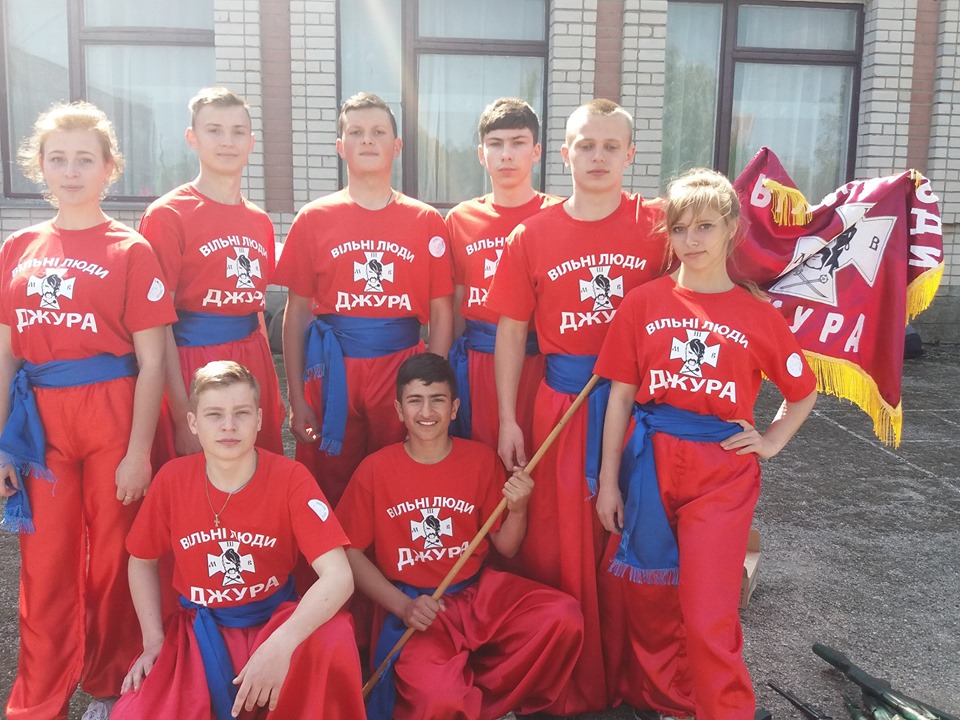 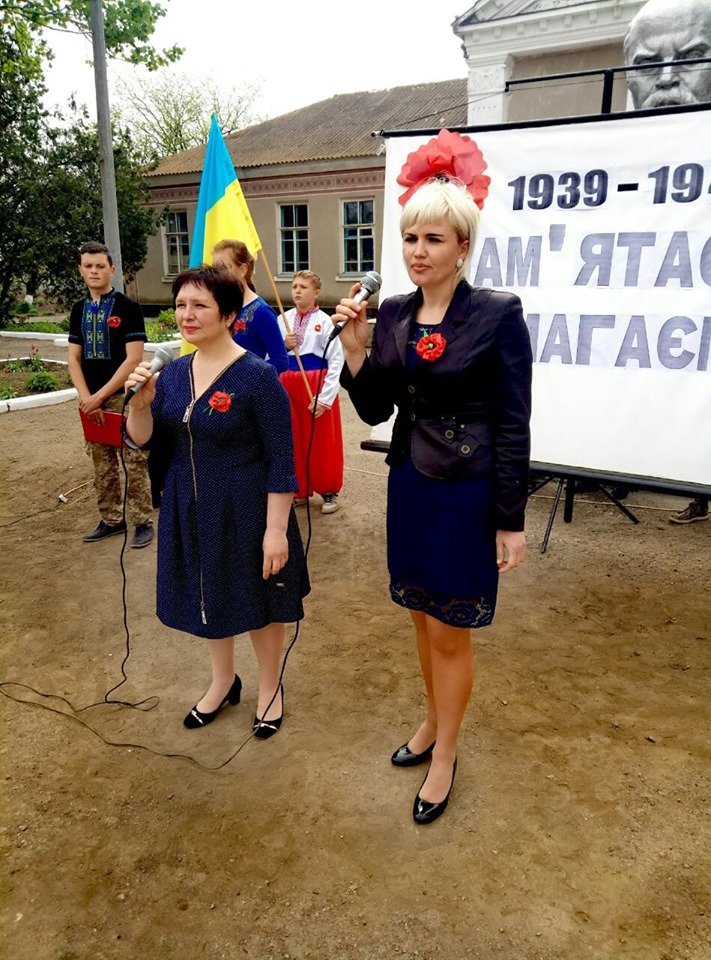 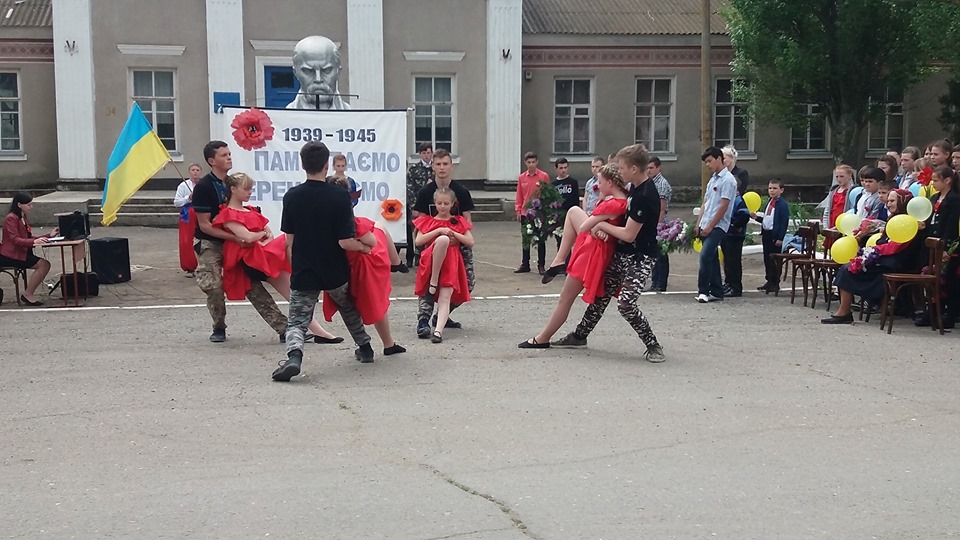 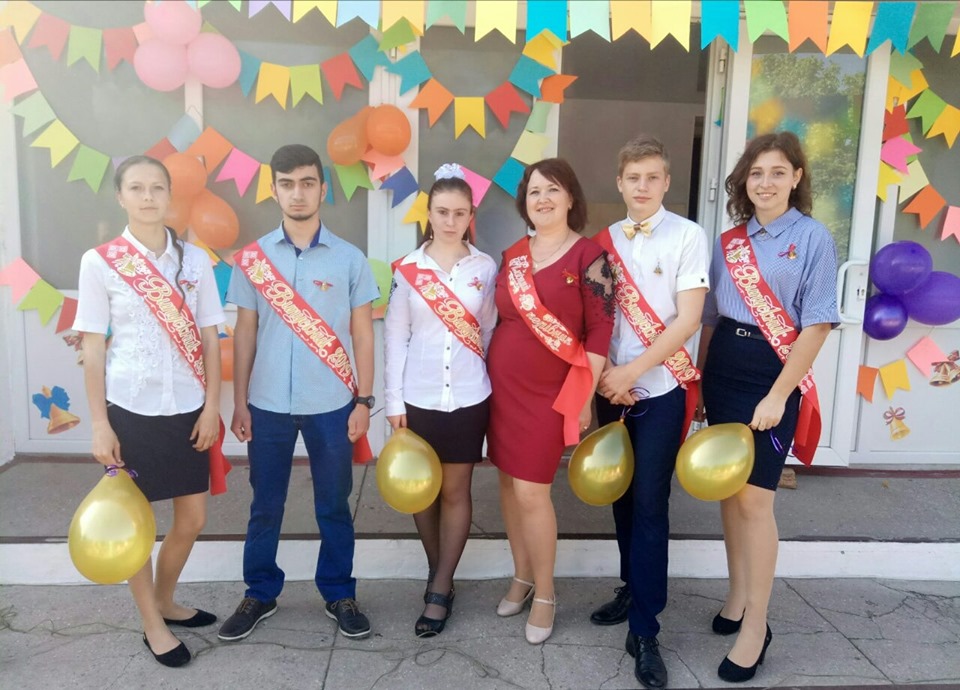 Залучення додаткових джерел фінансування та їх раціональне використання
Кількісний склад працівників
Якісний склад педагогічного колективу
Кваліфікаційні категорії
Пільгові категорії дітей
Дякую за увагу!